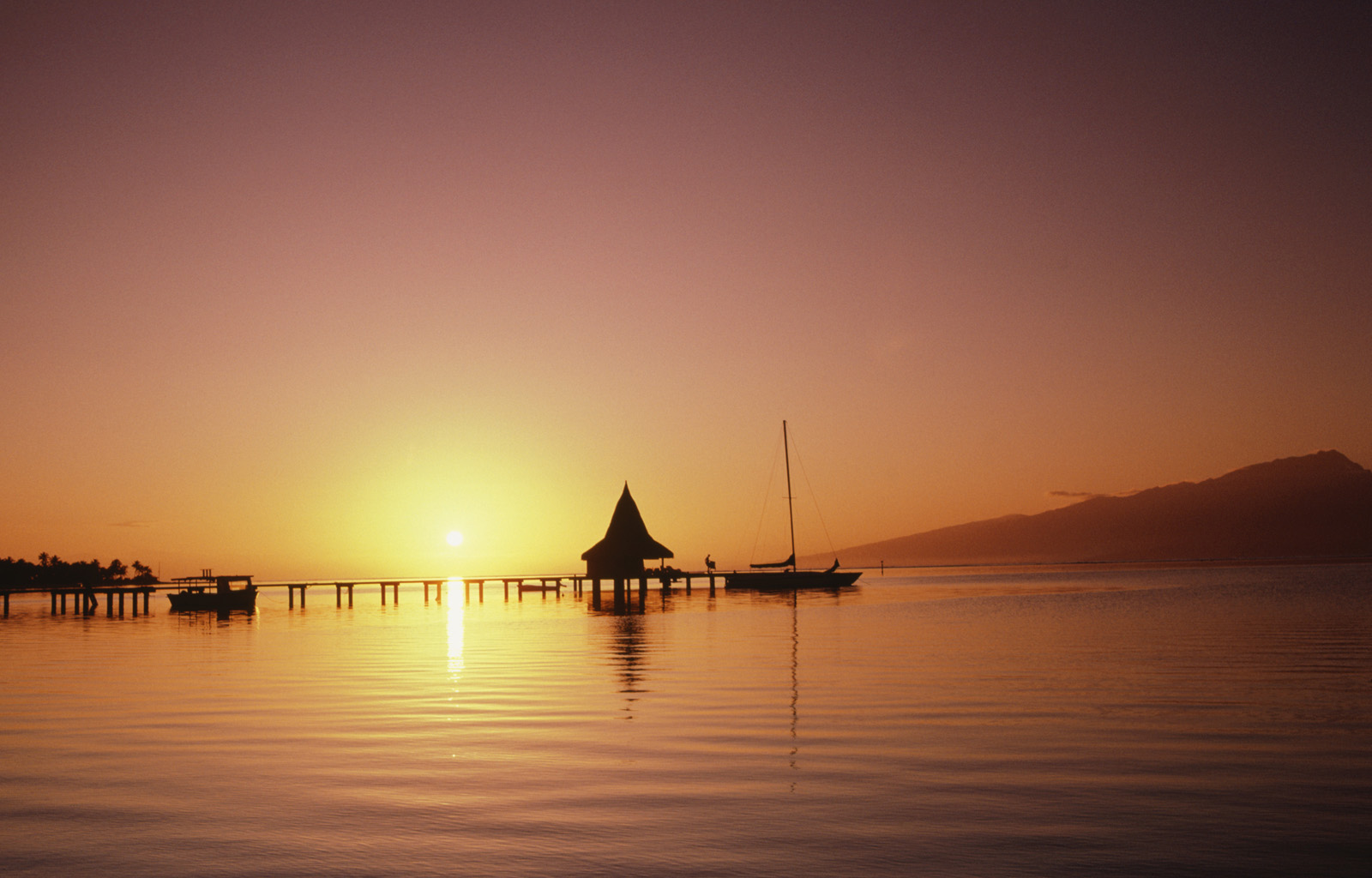 Khởi động giọng:
Ò O O Ó
Ó O O Ò
Kiểm tra bài cũ:
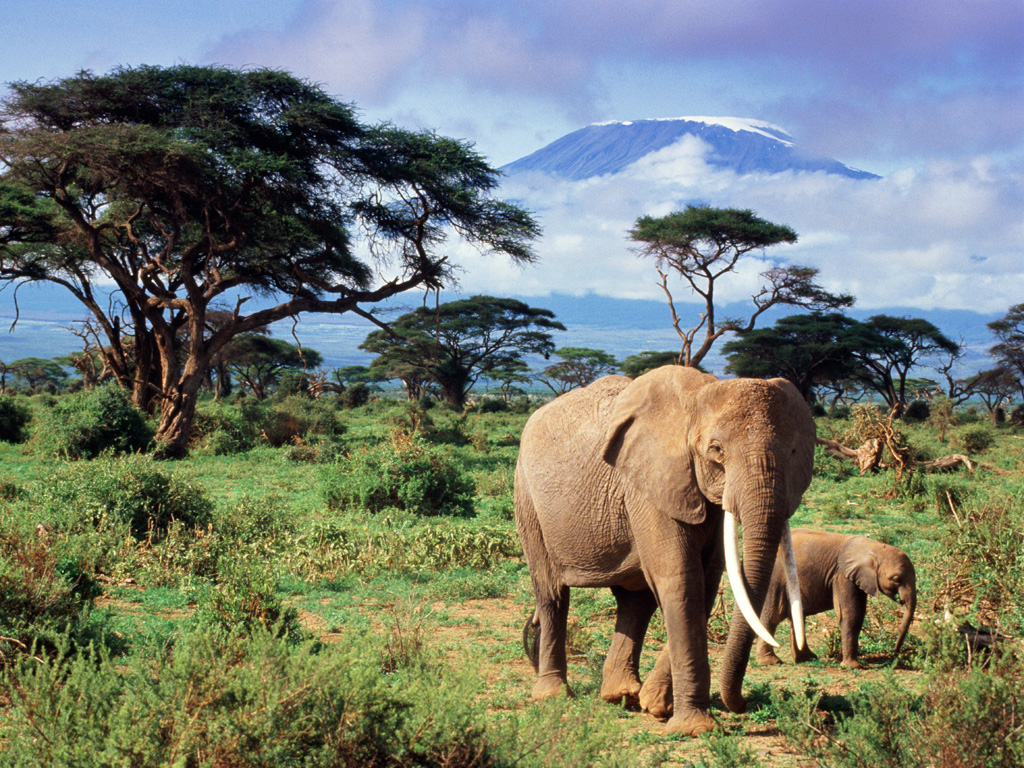 CHÚ VOI CON Ở BẢN ĐÔN
       TẬP ĐỌC NHẠC SỐ 7
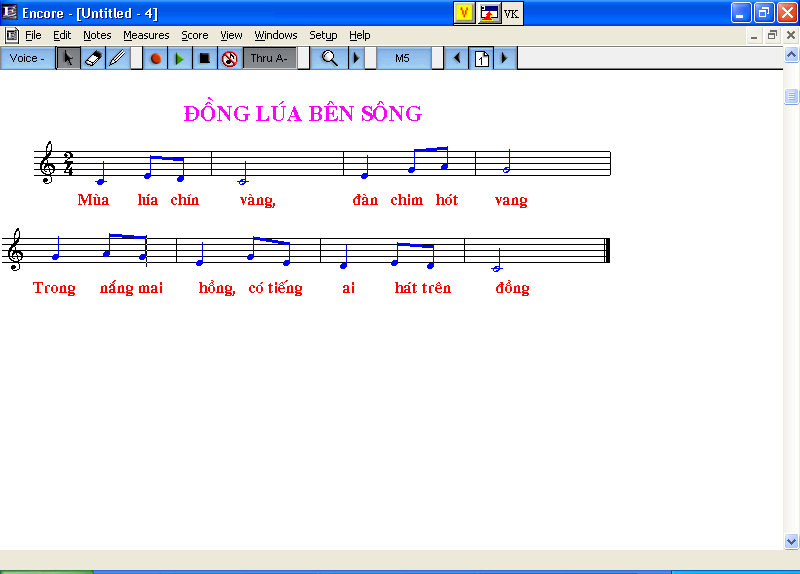 Âm nhạc
THIẾU NHI THẾ GIỚI LIÊN HOAN
                       Nhạc và lời: Lưu Hữu Phước
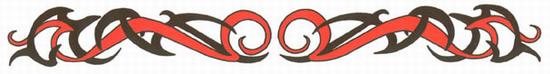 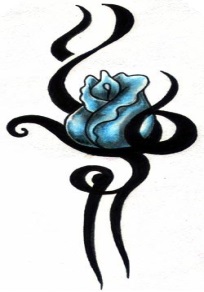 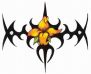 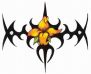 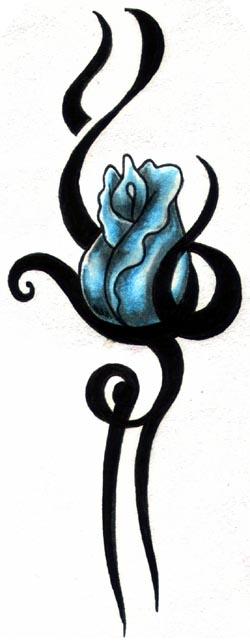 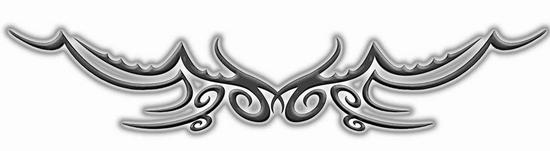 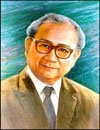 Nhạc sỹ: Lưu Hữu Phước
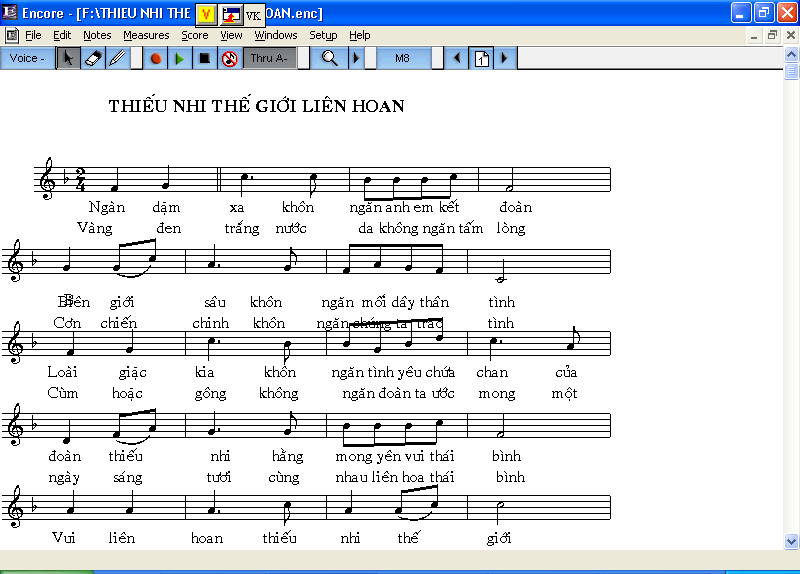 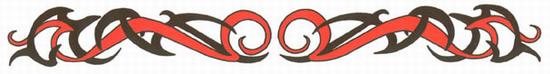 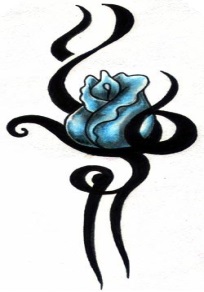 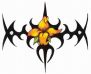 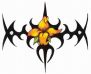 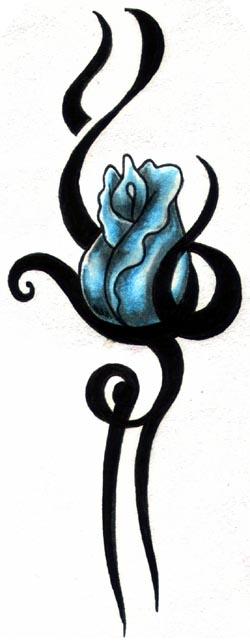 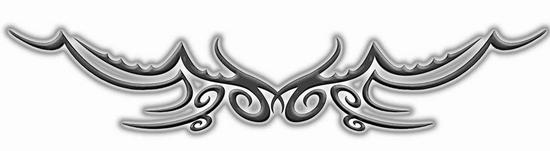 THIẾU 
NHI
THẾ 
GIỚI 
LIÊN
 HOAN
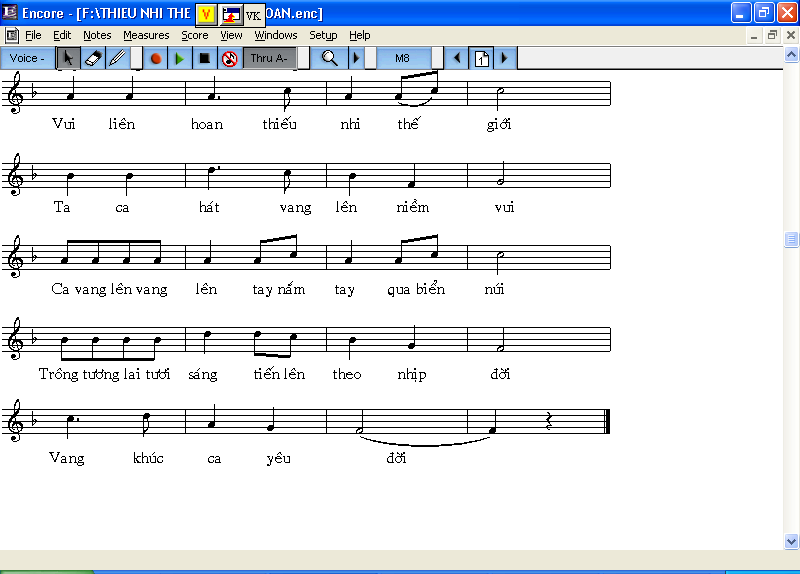 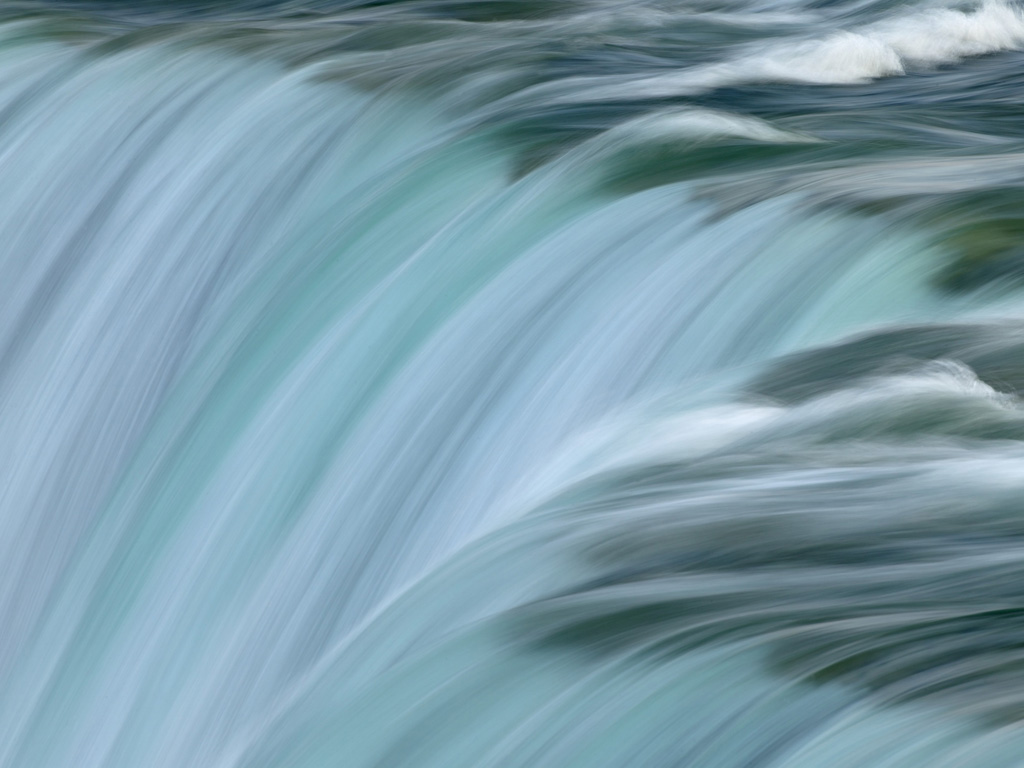 Lời 1: Đoạn 1: Ngàn dặm xa khôn ngăn anh em kết đoàn
                        Biên giới sâu khôn ngăn chúng ta trao tình.
                        Loài giặc kia khôn ngăn tình yêu chứa chan
                        Của đoàn thiếu nhi hằng mong yên vui thái bình
          Đoạn 2: Vui liên hoan thiếu nhi thế giới .
                       Ta ca hát vang lên niềm vui
                       Ca vang lên vang lên tay nắm tay qua biển núi
                       Trông tương lai tươi sáng tiến lên theo nhịp đời.
                       Vang khúc ca yêu đời.
Lời 2: Đoạn 1: Vàng ,đen, trắng nước da không chia tấm lòng.
                       Cơn chiến chinh khôn ngăn chúng ta trao tình.
                       Cùm hoặc gông khôn ngăn đoàn ta ước mong.
                       Một ngày sáng tươi cùng vui liên hoan thái bình.
        Đoạn 2: Vui liên hoan thiếu nhi thế giới .
                     Ta ca hát vang lên niềm vui.
                    Ca vang lên vang lên tay nắm tay qua biển núi.
                     Trông tương lai tươi sáng tiến lên theo nhịp đời.
                     Vang khúc ca yêu đời
không ngăn được
Khôn ngăn:
Cuộc chiến tranh
Cơn chiến chinh:
Lời 1: Đoạn 1: Ngàn dặm xa khôn ngăn anh em kết đoàn
                        Biên giới sâu khôn ngăn chúng ta trao tình.
                        Loài giặc kia khôn ngăn tình yêu chứa chan
                        Của đoàn thiếu nhi hằng mong yên vui thái bình
          Đoạn 2: Vui liên hoan thiếu nhi thế giới .
                       Ta ca hát vang lên niềm vui
                       Ca vang lên vang lên tay nắm tay qua biển núi
                       Trông tương lai tươi sáng tiến lên theo nhịp đời.
                       Vang khúc ca yêu đời.
.
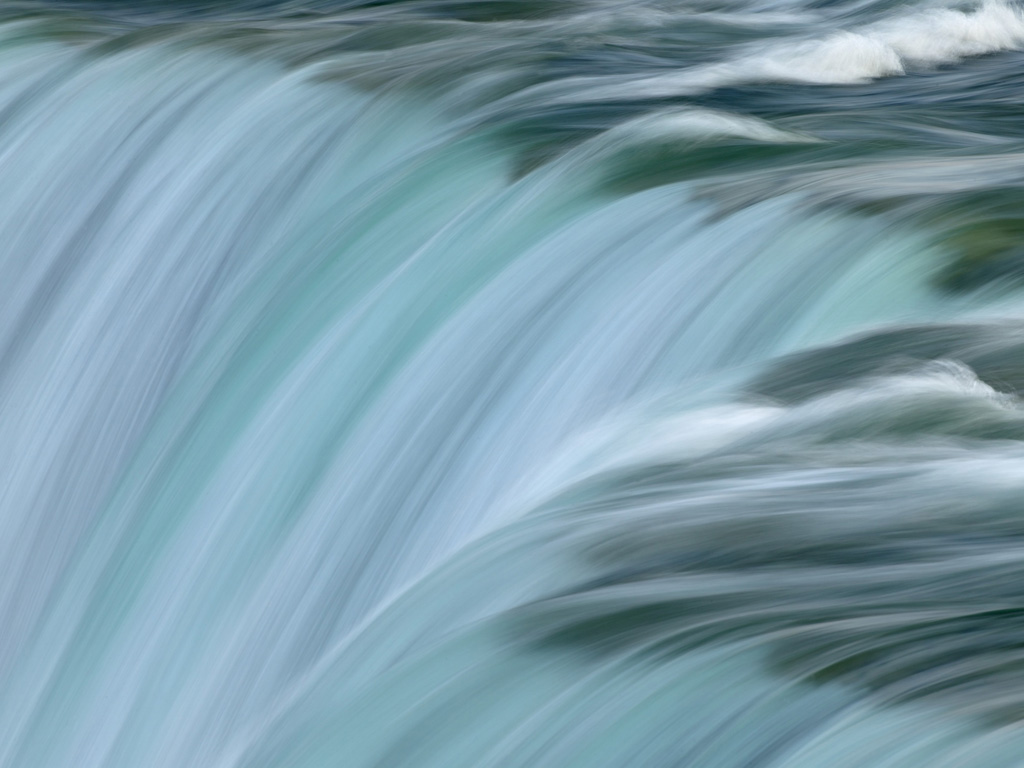 Lời 1: Đoạn 1: Ngàn dặm xa khôn ngăn anh em kết đoàn/
                        Biên giới sâu khôn ngăn chúng ta trao tình./
                        Loài giặc kia khôn ngăn tình yêu chứa chan
                        Của đoàn thiếu nhi hằng mong yên vui thái bình
          Đoạn 2: Vui liên hoan thiếu nhi thế giới .
                       Ta ca hát vang lên niềm vui
                       Ca vang lên vang lên tay nắm tay qua biển núi
                       Trông tương lai tươi sáng tiến lên theo nhịp đời.
                       Vang khúc ca yêu đời.
.
Lời 1: Đoạn 1: Ngàn dặm xa khôn ngăn anh em kết đoàn/
                        Biên giới sâu khôn ngăn chúng ta trao tình/.
                        Loài giặc kia khôn ngăn tình yêu chứa chan/
                        Của đoàn thiếu nhi hằng mong yên vui thái bình/
          Đoạn 2: Vui liên hoan thiếu nhi thế giới .
                       Ta ca hát vang lên niềm vui
                       Ca vang lên vang lên tay nắm tay qua biển núi
                       Trông tương lai tươi sáng tiến lên theo nhịp đời.
                       Vang khúc ca yêu đời.
.
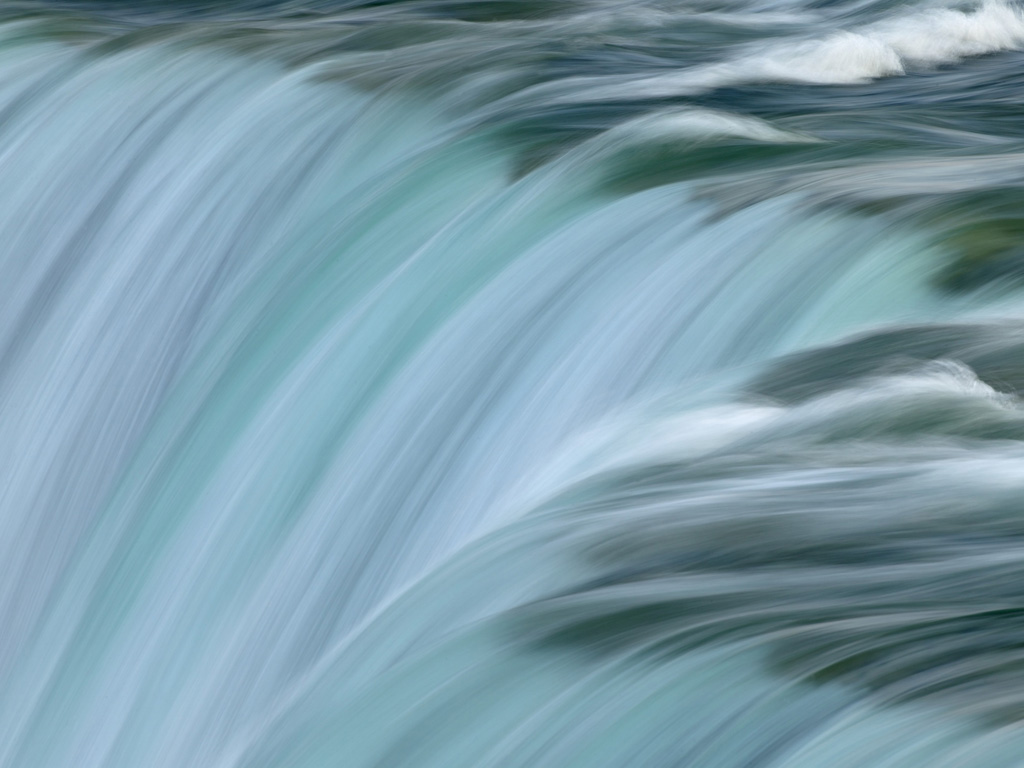 Lời 1: Đoạn 1: Ngàn dặm xa khôn ngăn anh em kết đoàn/
                        Biên giới sâu khôn ngăn chúng ta trao tình/.
                        Loài giặc kia khôn ngăn tình yêu chứa chan/
                        Của đoàn thiếu nhi hằng mong yên vui thái bình/
          Đoạn 2: Vui liên hoan thiếu nhi thế giới /.
                       Ta ca hát vang lên niềm vui/
                       Ca vang lên vang lên tay nắm tay qua biển núi
                       Trông tương lai tươi sáng tiến lên theo nhịp đời.
                       Vang khúc ca yêu đời
.
Lời 1: Đoạn 1: Ngàn dặm xa khôn ngăn anh em kết đoàn/
                        Biên giới sâu khôn ngăn chúng ta trao tình/.
                        Loài giặc kia khôn ngăn tình yêu chứa chan/
                        Của đoàn thiếu nhi hằng mong yên vui thái bình/
          Đoạn 2: Vui liên hoan thiếu nhi thế giới /.
                       Ta ca hát vang lên niềm vui/
                       Ca vang lên vang lên tay nắm tay qua biển núi/
                       Trông tương lai tươi sáng tiến lên theo nhịp đời./
                       Vang khúc ca yêu đời/( 2,3,4)
.
Lời 2: Đoạn 1: Vàng ,đen, trắng nước da không chia tấm lòng./
                       Cơn chiến chinh khôn ngăn chúng ta trao tình./
                       Cùm hoặc gông khôn ngăn đoàn ta ước mong./
                       Một ngày sáng tươi cùng vui liên hoan thái bình./
        Đoạn 2: Vui liên hoan thiếu nhi thế giới /.
                     Ta ca hát vang lên niềm vui./
                    Ca vang lên vang lên tay nắm tay qua biển núi./
                     Trông tương lai tươi sáng tiến lên theo nhịp đời./
                     Vang khúc ca yêu đời/
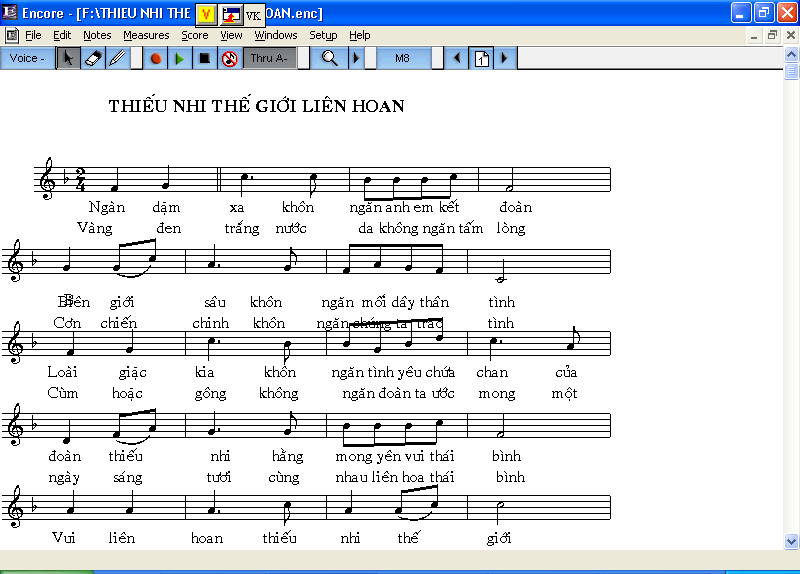 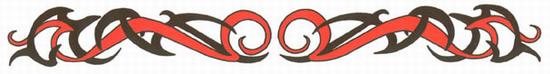 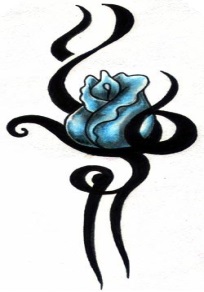 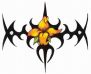 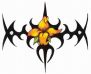 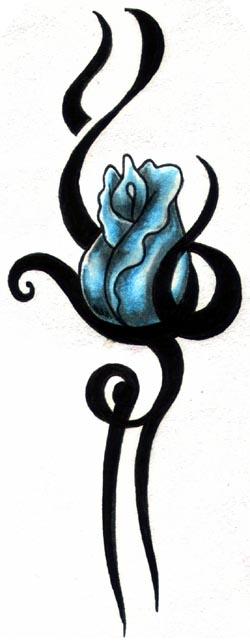 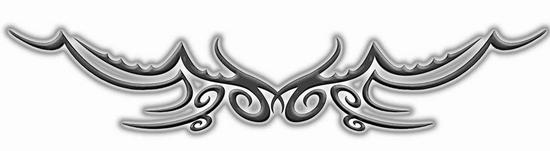 THIẾU 
NHI
THẾ 
GIỚI 
LIÊN
 HOAN
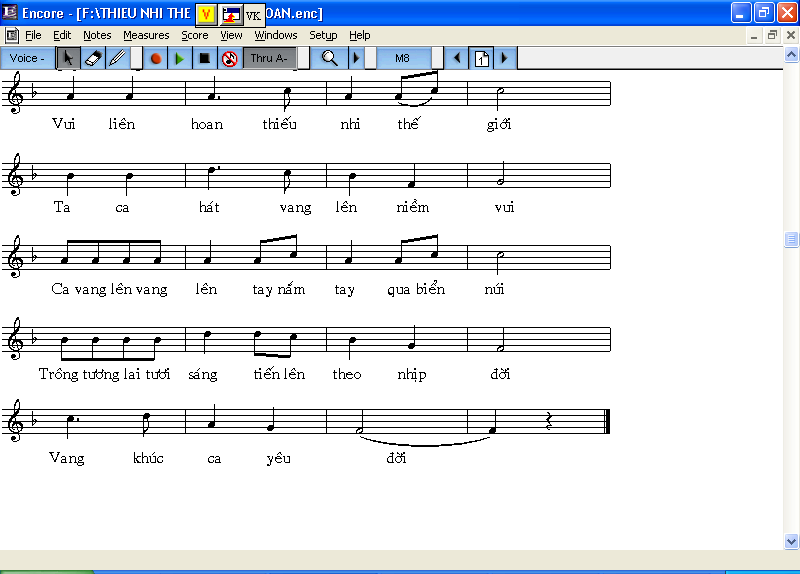 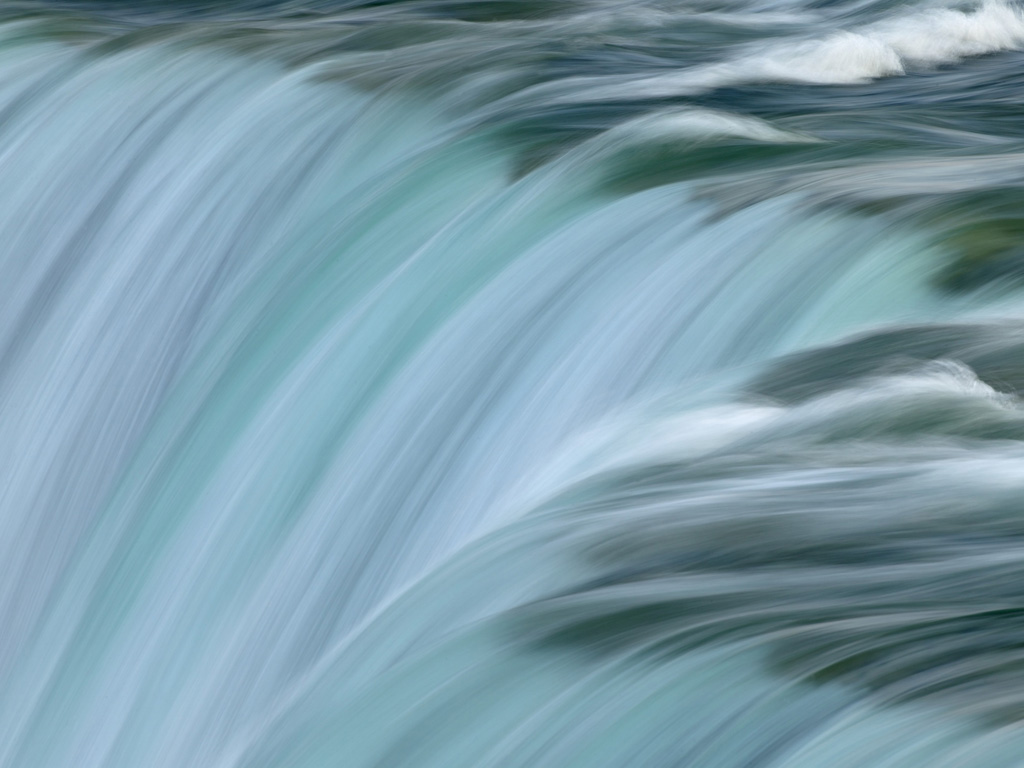 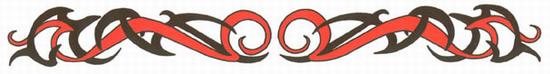 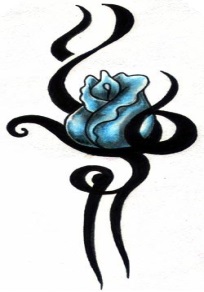 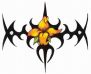 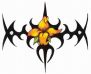 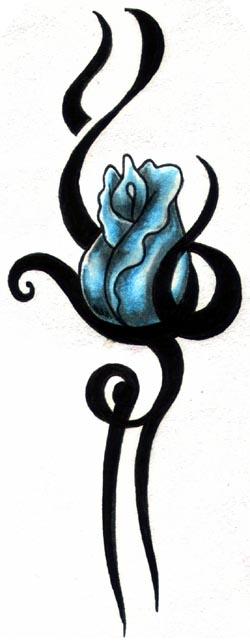 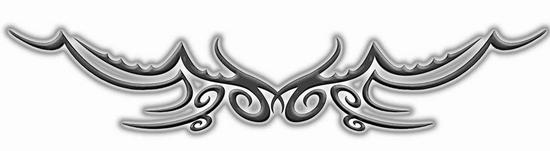 Nhóm 1:           Ngàn dặm xa khôn ngăn anh em kết đoàn/
Nhóm 2:            Biên giới sâu khôn ngăn chúng ta trao tình./
Nhóm 1:           Loài giặc kia khôn ngăn tình yêu chứa chan/
Nhóm 2            Của đoàn thiếu nhi hằng mong yên vui thái bình/
Cả lớp hát :      Vui liên hoan thiếu nhi thế giới/.
                         Ta ca hát vang lên niềm vui/
                         Ca vang lên vang lên tay nắm tay qua biển núi /.
                         Trông tương lai tươi sáng tiến lên theo nhịp đời. /.
                         Vang khúc ca yêu đời. /.(2,3,4)
Nhóm 1::          Vàng ,đen, trắng nước da không chia tấm lòng. /.
Nhóm 2:           Cơn chiến chinh khôn ngăn chúng ta trao tình. /.
Nhóm 1            Cùm hoặc gông khôn ngăn đoàn ta ước mong. /.
Nhóm 2            Một ngày sáng tươi cùng vui liên hoan thái bình. /.
Cả lớp hát::     Vui liên hoan thiếu nhi thế giới . /.
                        Ta ca hát vang lên niềm vui. /.
                        Ca vang lên vang lên tay nắm tay qua biển núi /.
                        Trông tương lai tươi sáng tiến lên theo nhịp đời. /.
                        Vang khúc ca yêu đời /.
Hát
Đối đáp 
và 
hòa 
Giọng
THIẾU 
NHI
THẾ 
GIỚI 
LIÊN
 HOAN